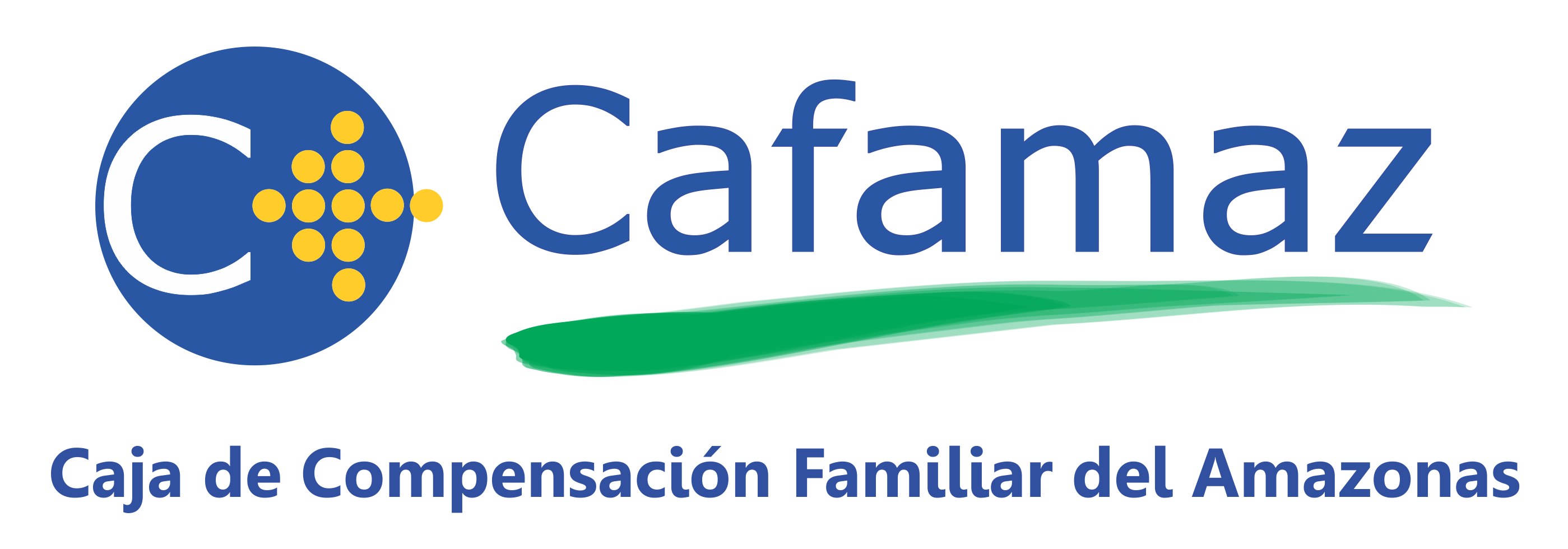 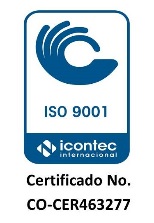 FONIÑEZ
Programas que nos Acercan a la Gente
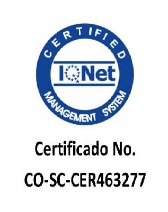 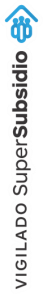 Compromiso Social
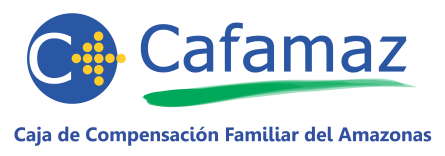 FONIÑEZ
ACCESO

OPORTUNIDADES

COBERTURA

CULTURA

DEPORTE

EDUCACION

VULNERABILIDAD

IMPACTO y TRABAJO SOCIAL
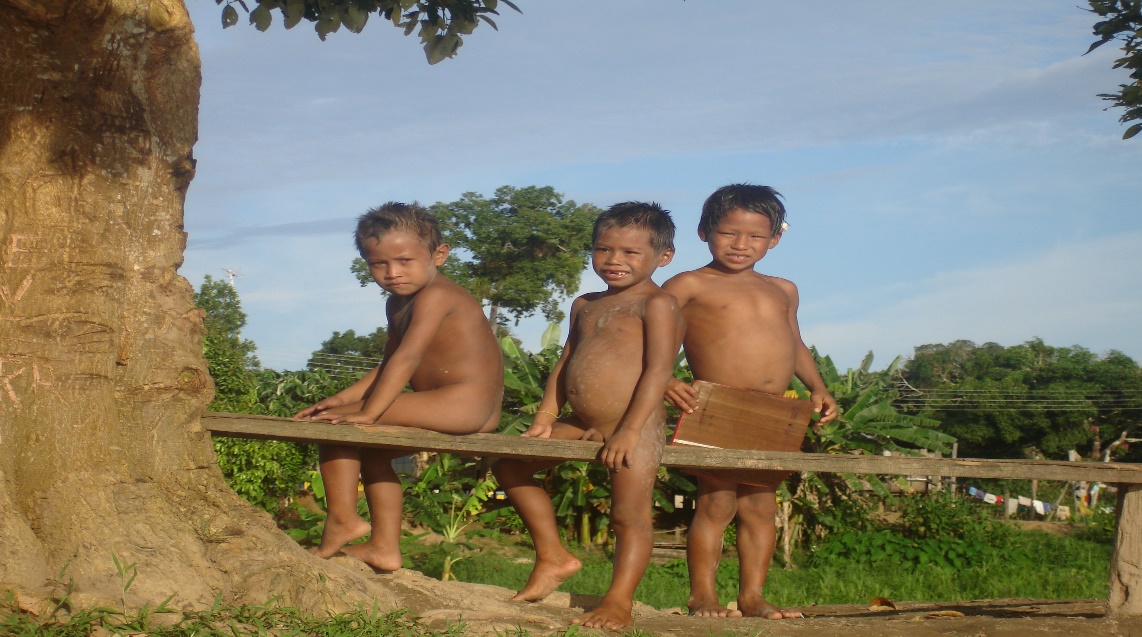 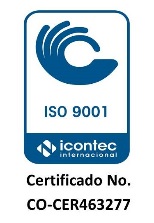 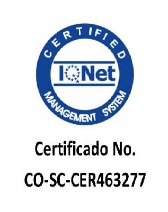 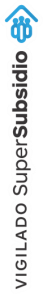 Compromiso Social
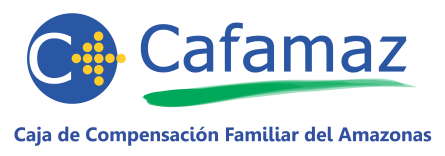 FONIÑEZ
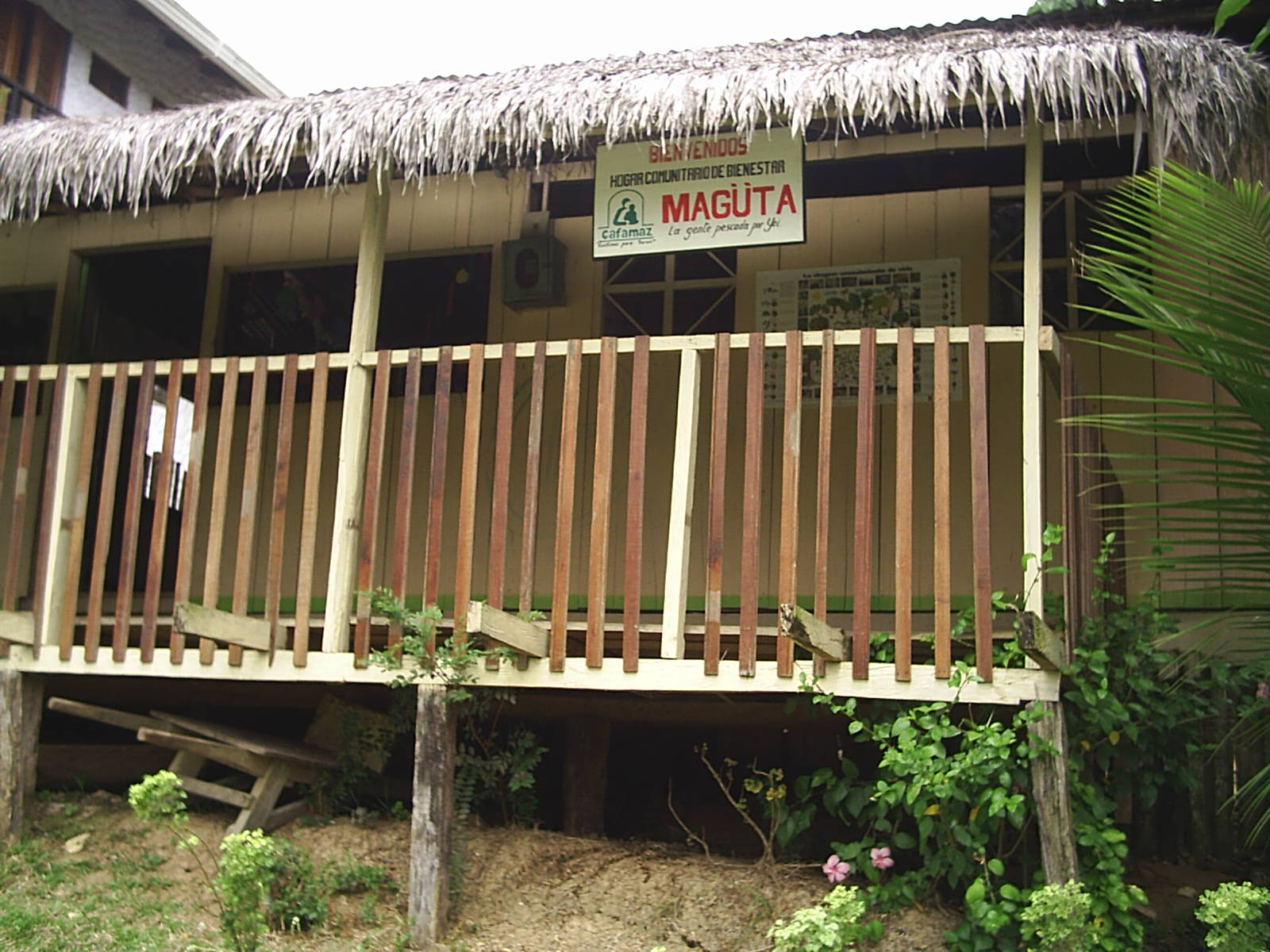 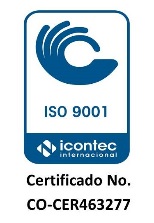 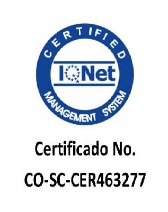 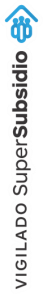 Compromiso Social
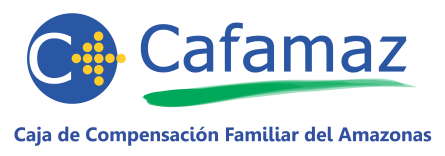 FONIÑEZ
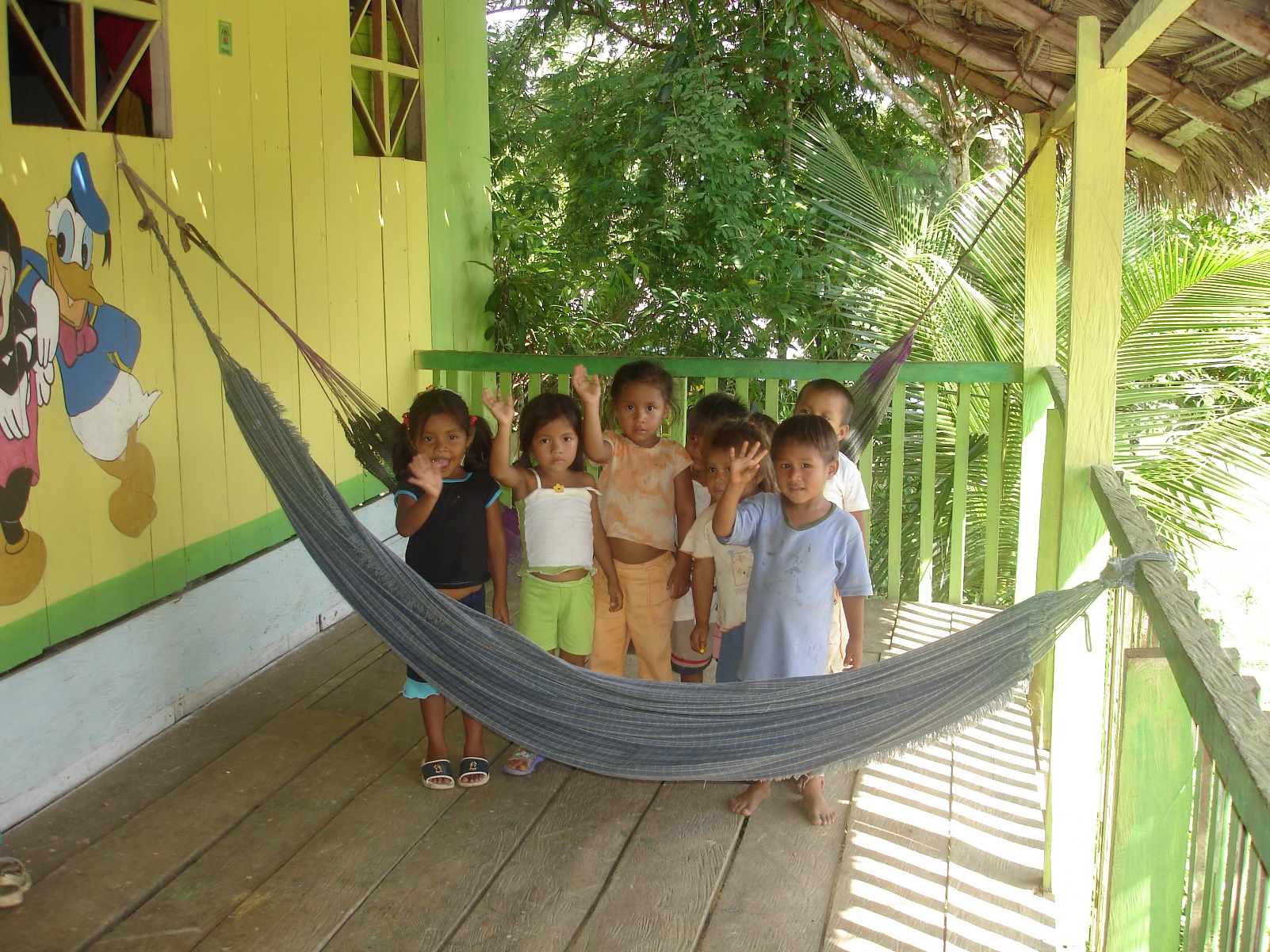 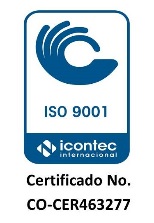 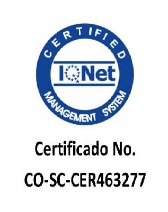 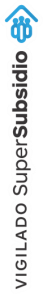 Compromiso Social
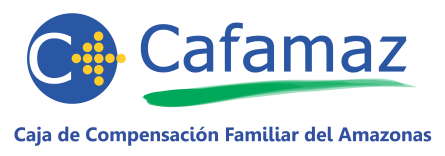 FONIÑEZ
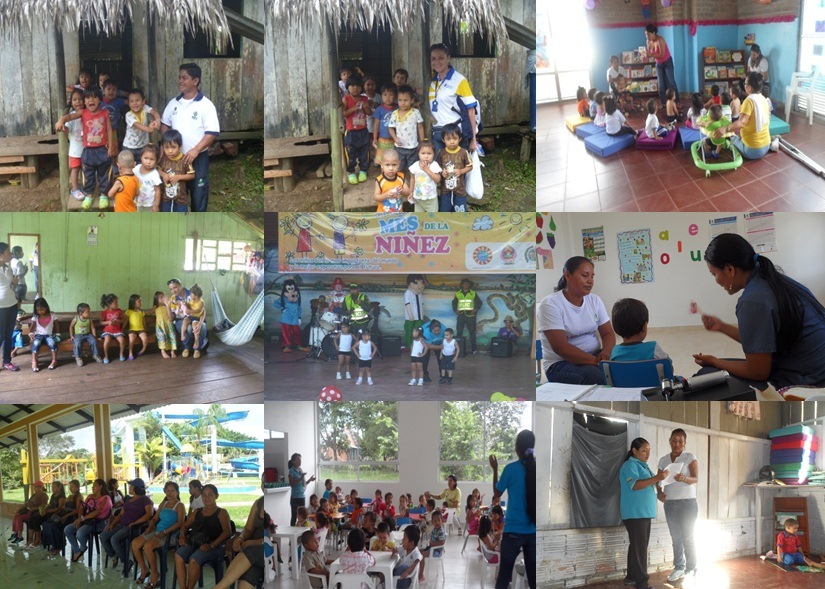 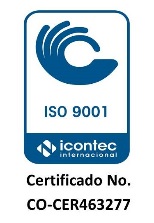 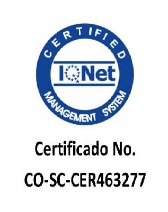 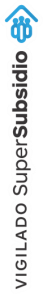 Compromiso Social
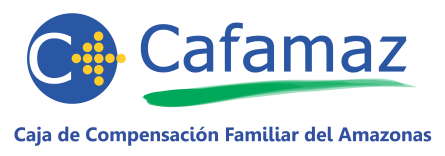 FONIÑEZ
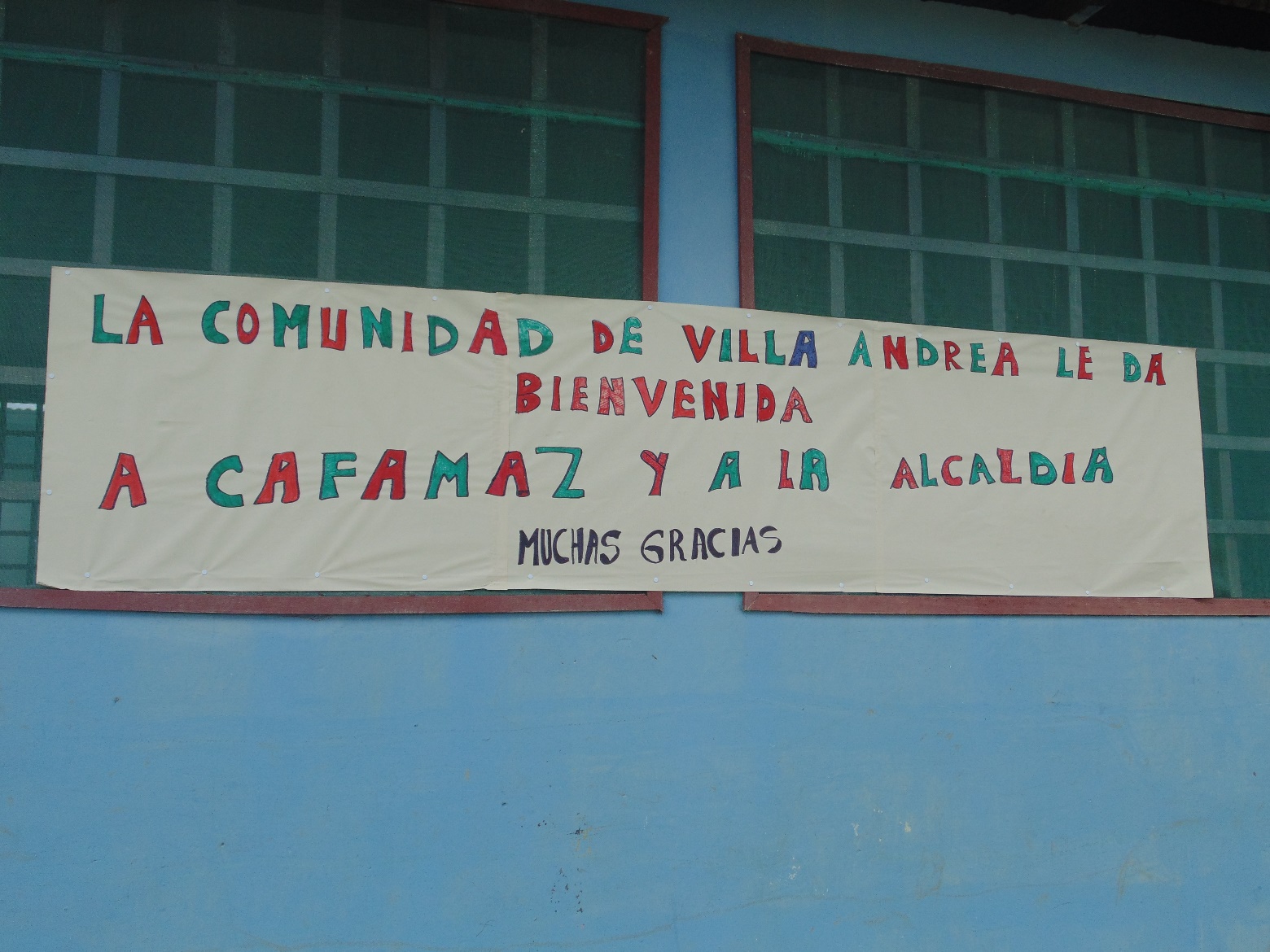 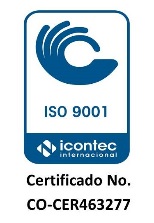 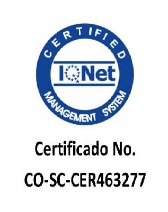 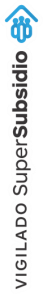 Compromiso Social
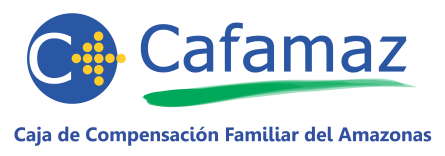 FONIÑEZ
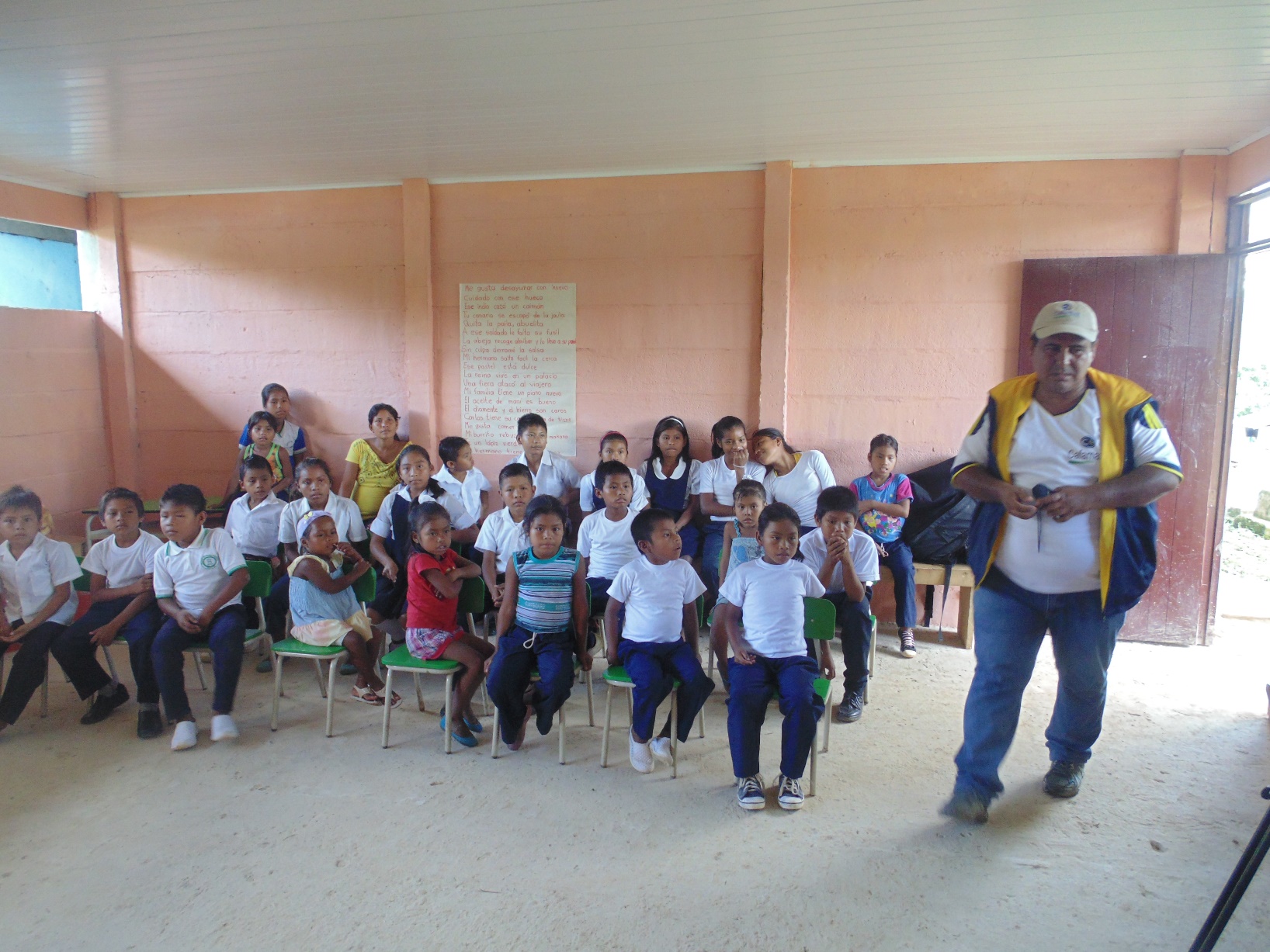 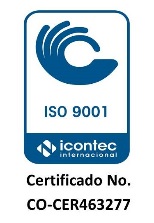 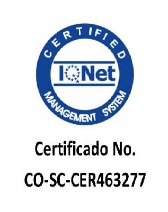 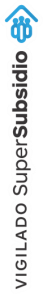 Compromiso Social
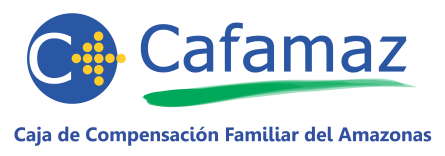 FONIÑEZ
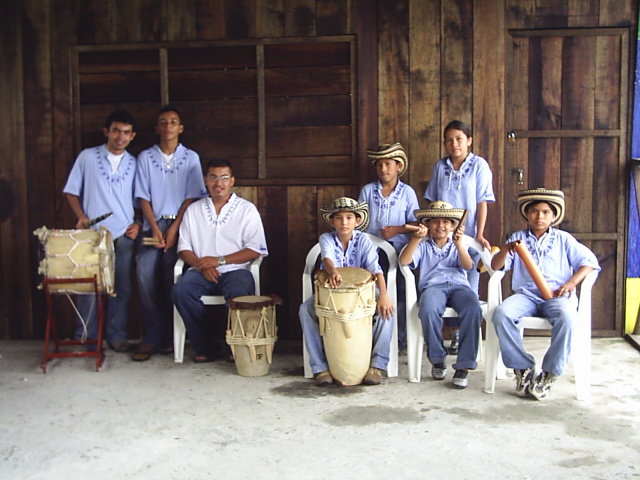 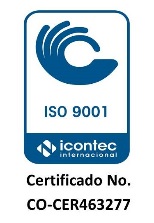 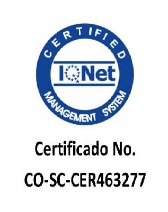 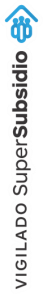 Compromiso Social
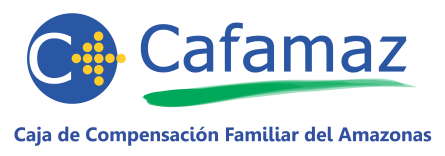 FONIÑEZ
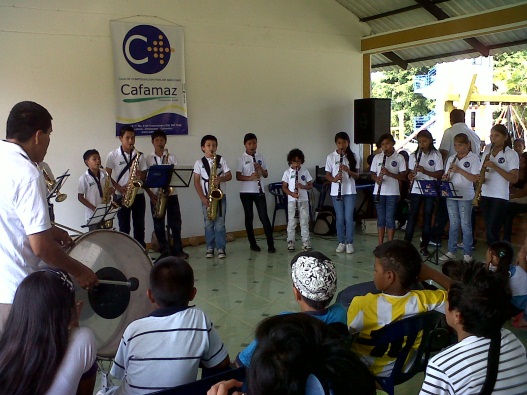 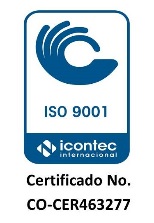 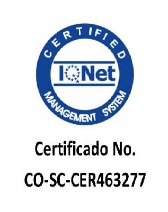 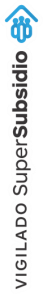 Compromiso Social
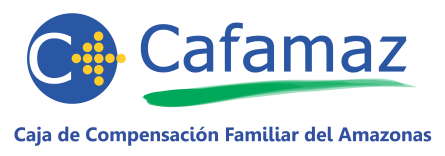 FONIÑEZ
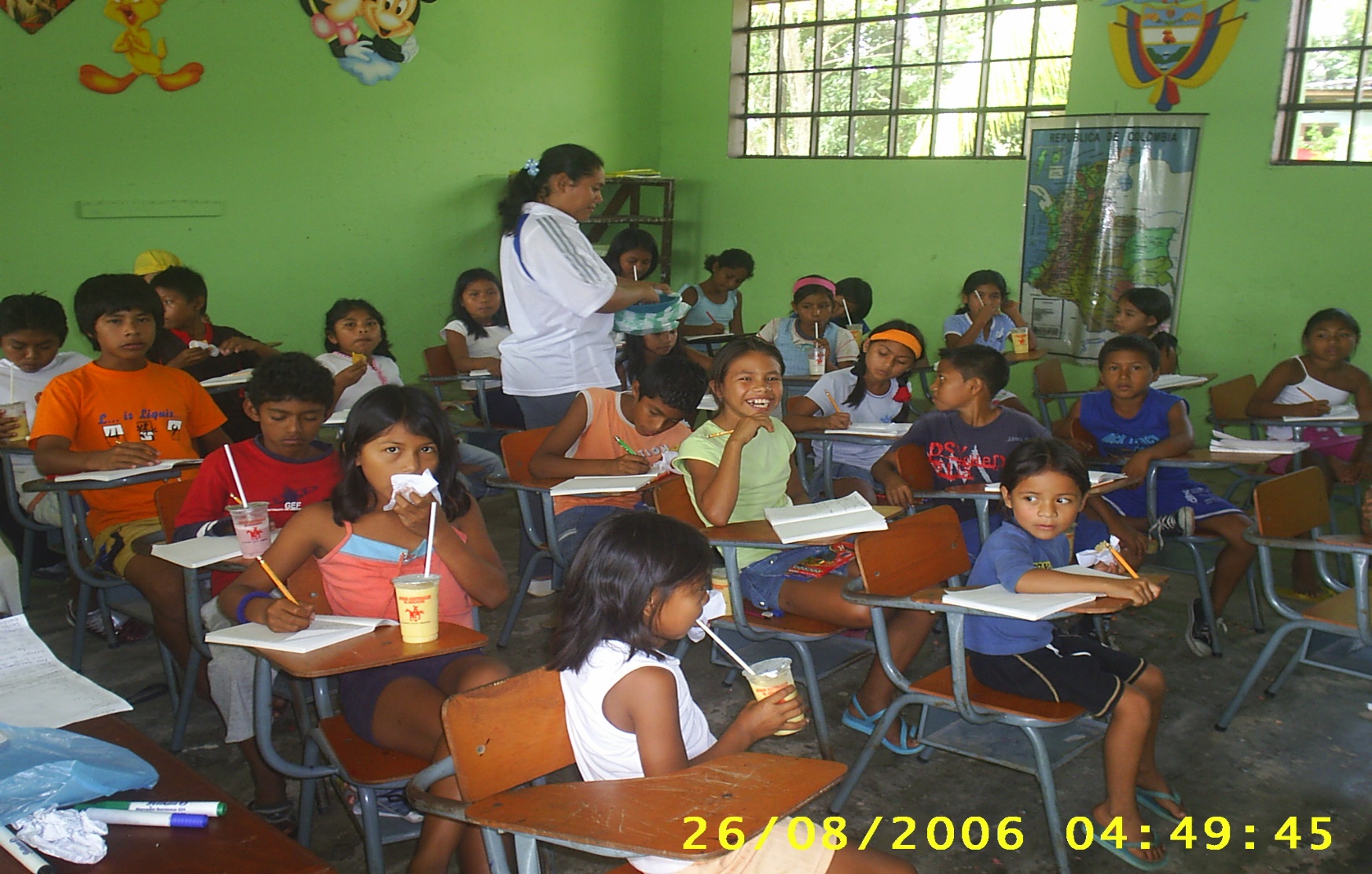 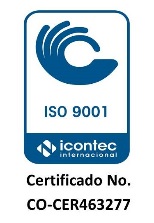 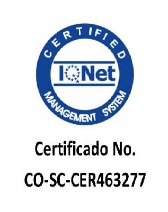 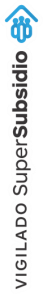 Compromiso Social
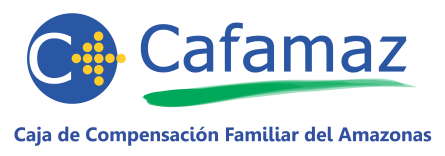 FONIÑEZ
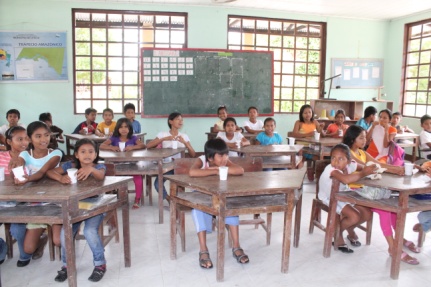 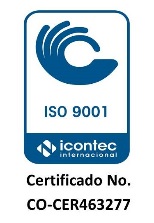 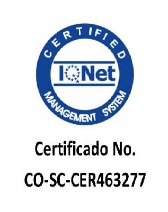 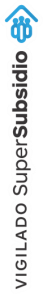 Compromiso Social
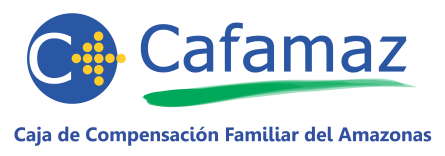 FONIÑEZ
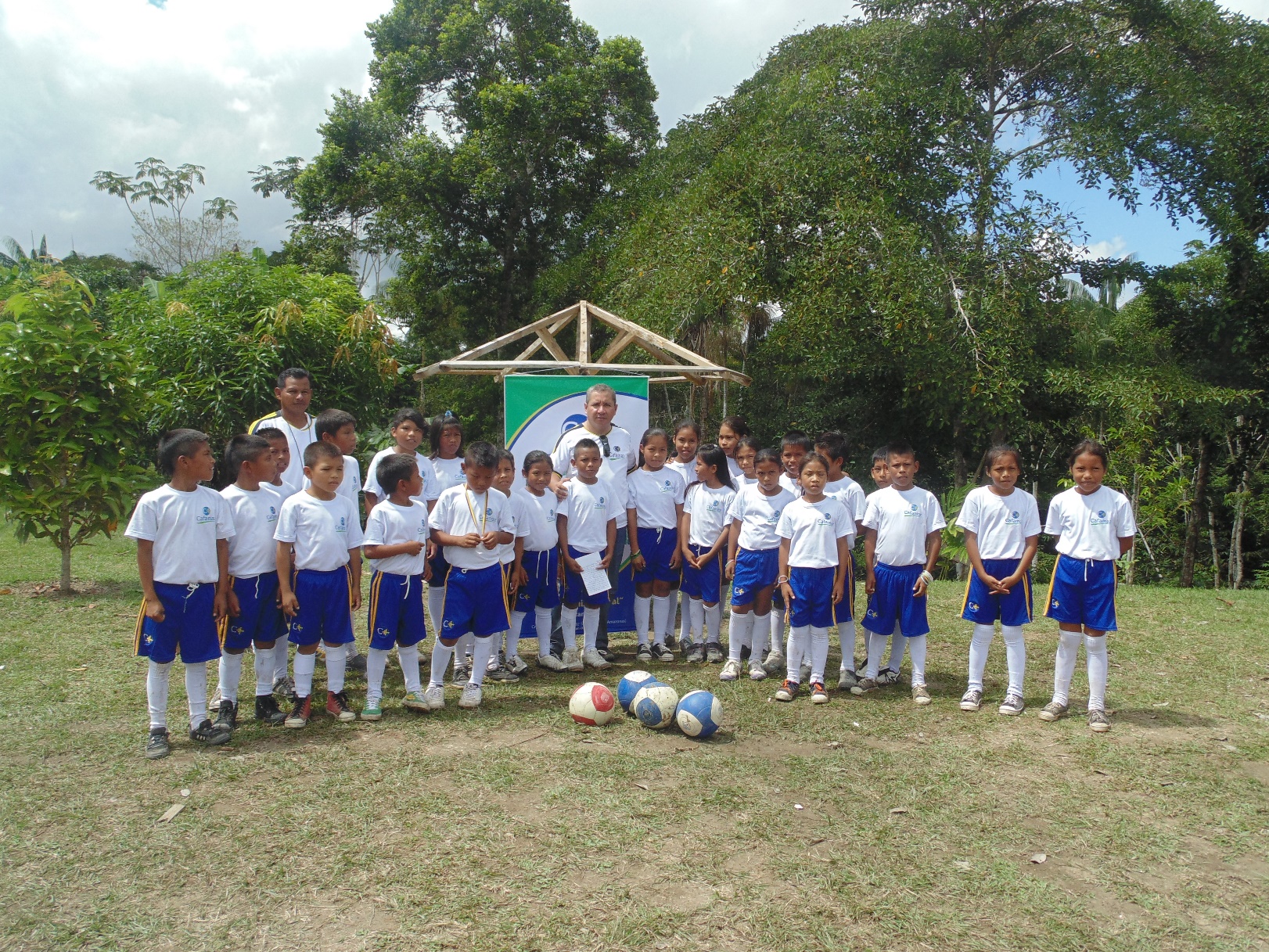 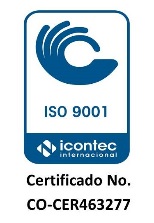 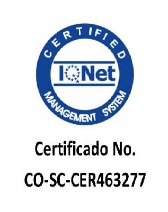 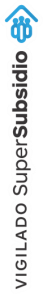 Compromiso Social
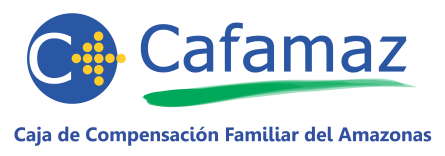 FONIÑEZ
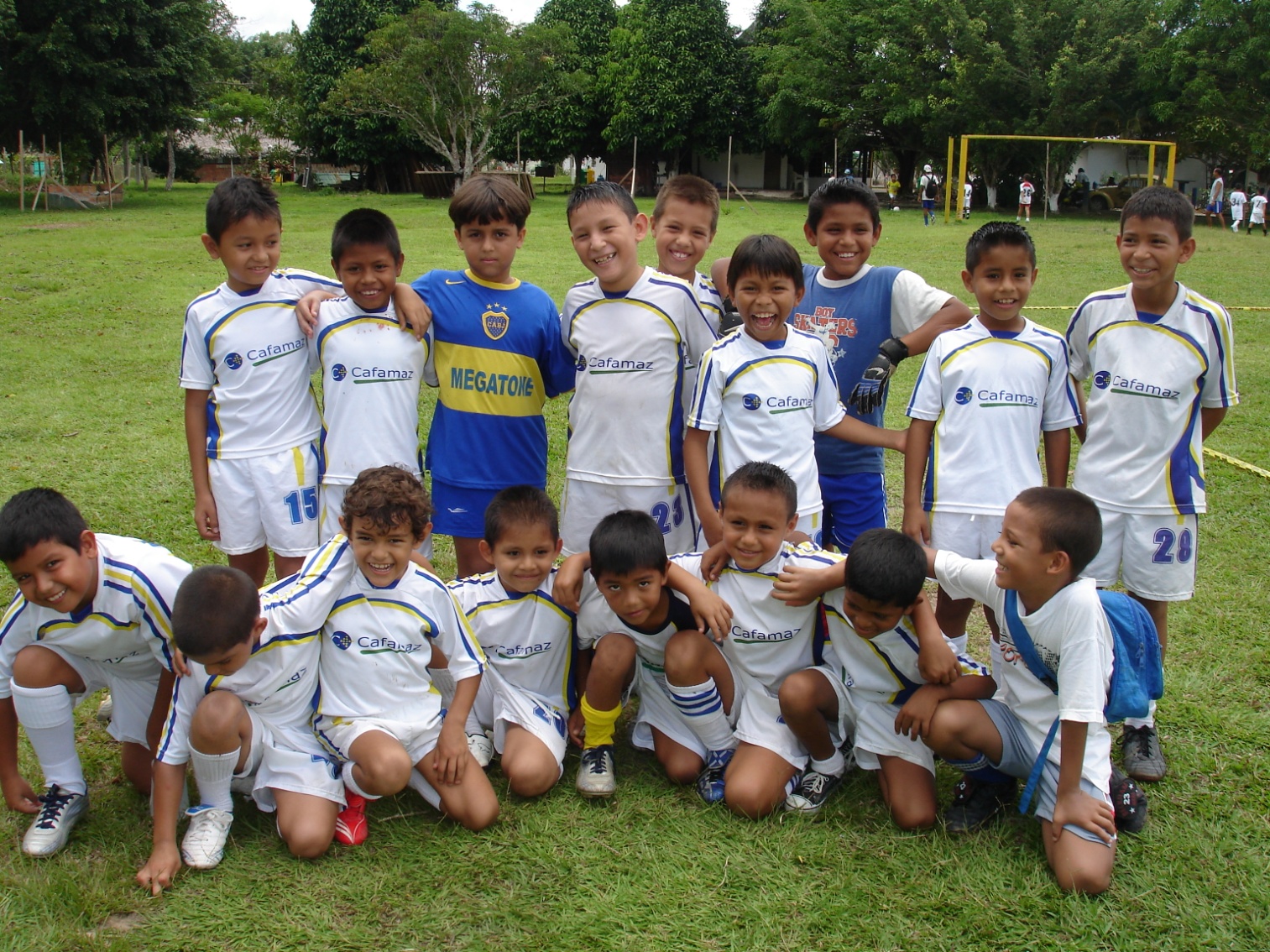 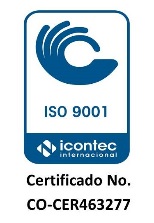 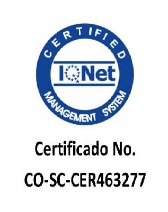 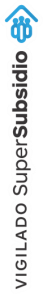 Compromiso Social
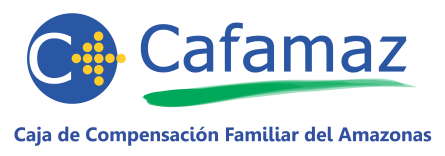 FONIÑEZ
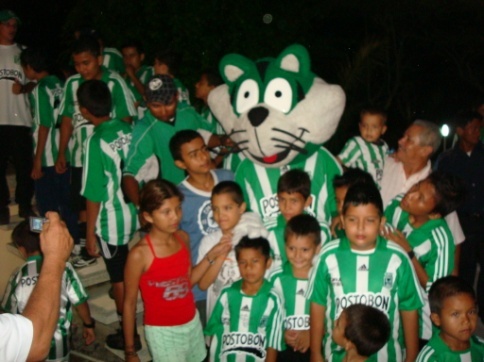 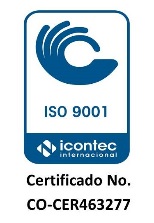 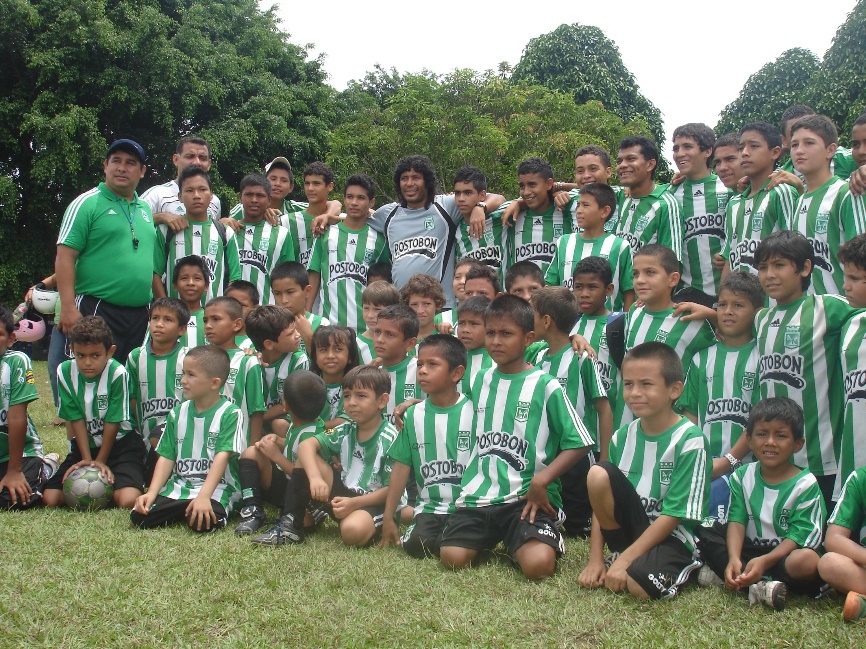 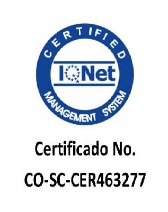 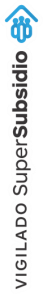 Compromiso Social
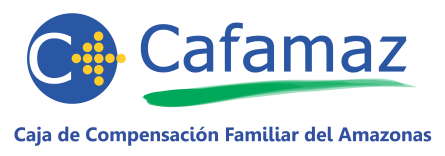 FONIÑEZ
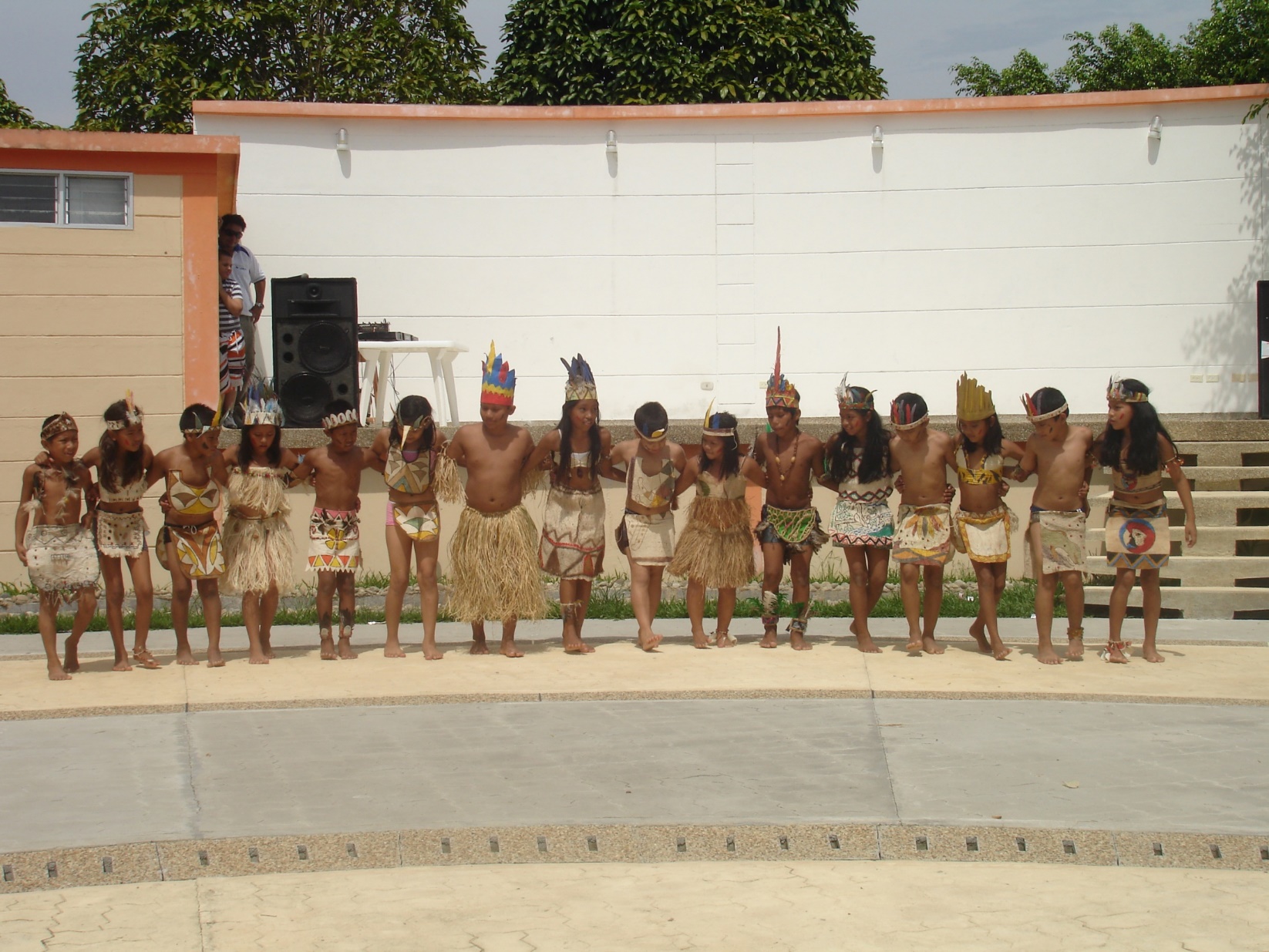 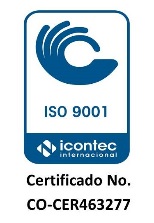 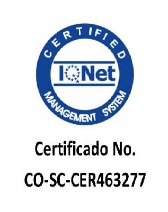 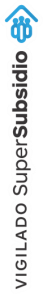 Compromiso Social
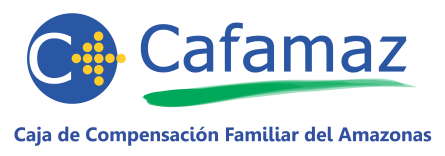 FONIÑEZ – CONVENIO ARMADA Y FUERZA AEREA
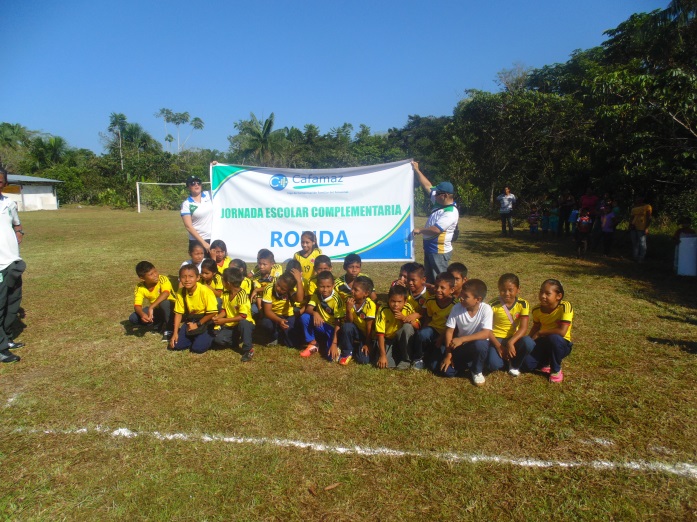 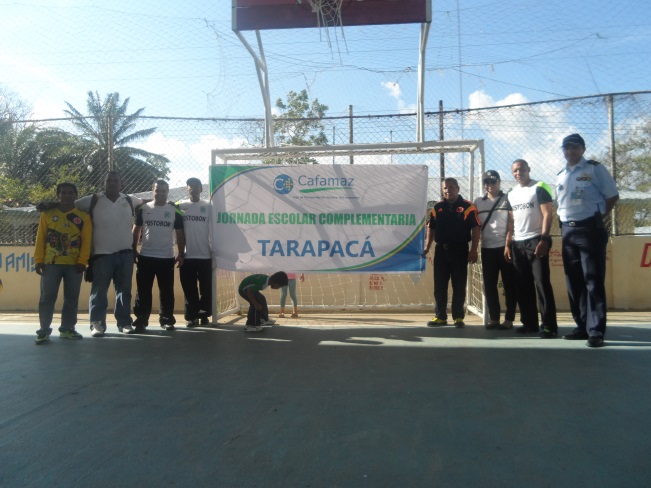 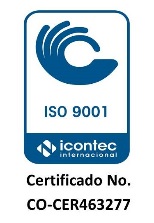 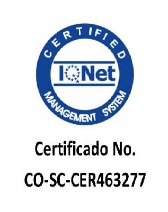 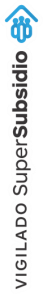 Compromiso Social
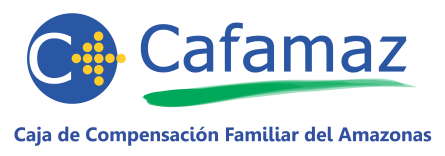 FONIÑEZ – TRABAJO CON MADRES GESTANTES
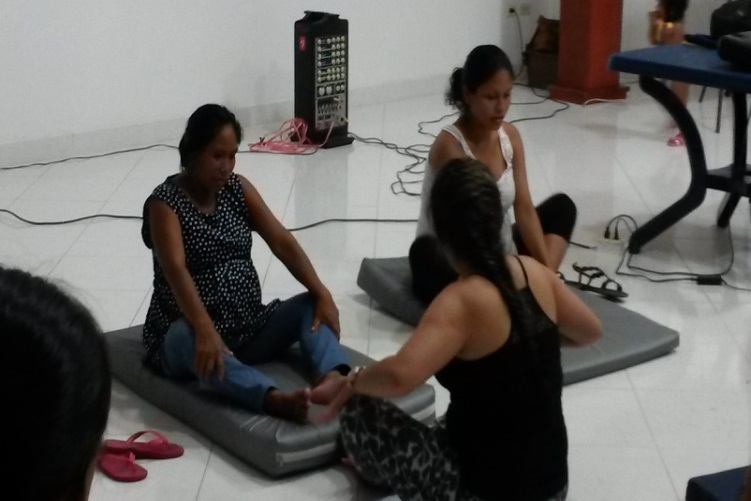 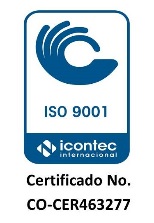 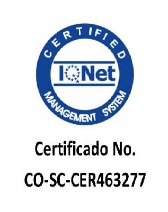 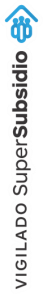 Compromiso Social
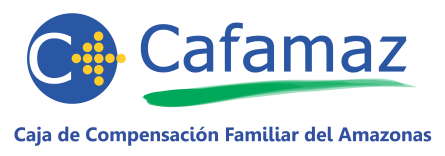 FONIÑEZ – CHIQUISOCCER
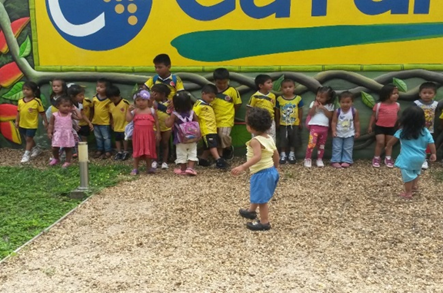 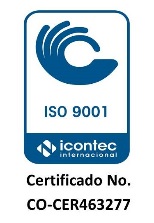 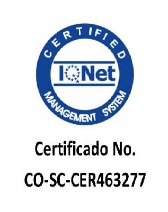 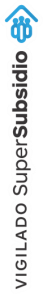 Compromiso Social
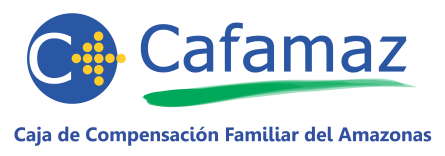 FONIÑEZ
QUE TENEMOS ACTUALMENTE
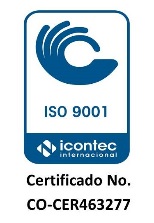 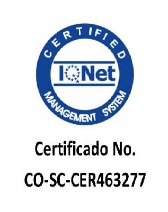 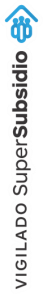 Compromiso Social
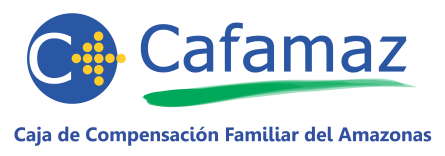 FONIÑEZ – EFD FUTBOL FEMENINO Y MASCULINO
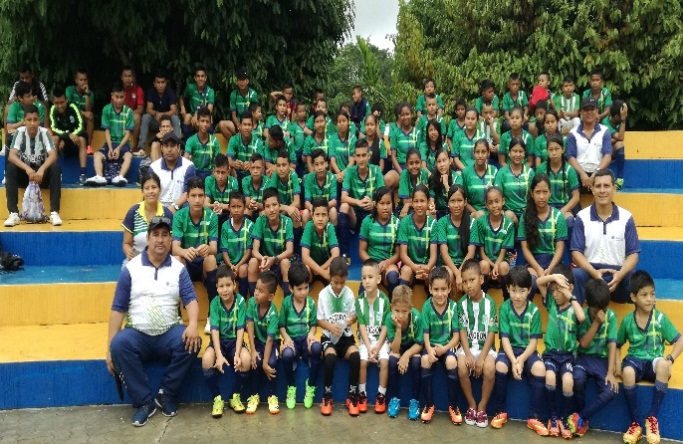 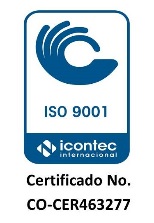 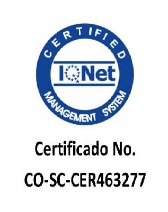 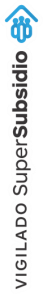 Compromiso Social
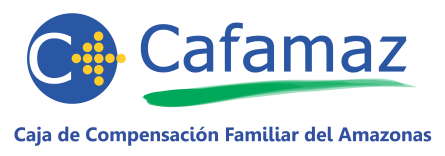 FONIÑEZ – EFD NATACION
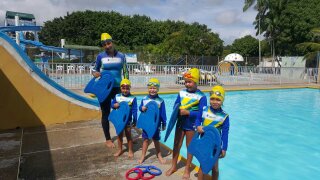 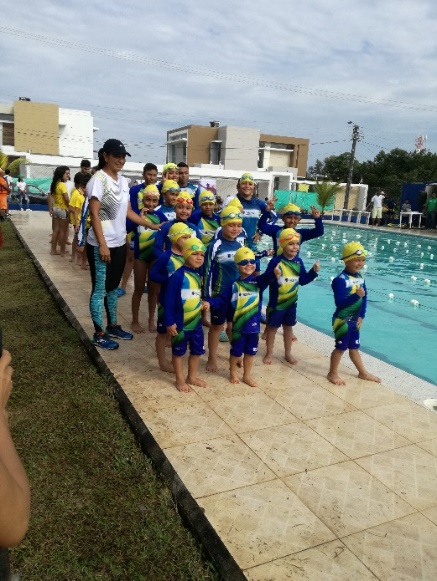 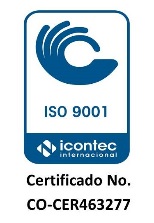 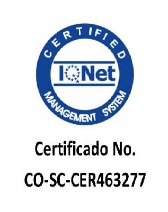 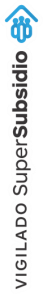 Compromiso Social
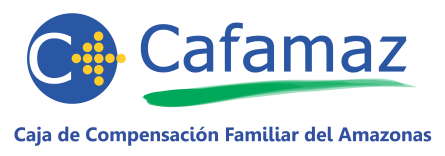 FONIÑEZ – EFD IRRADIACION
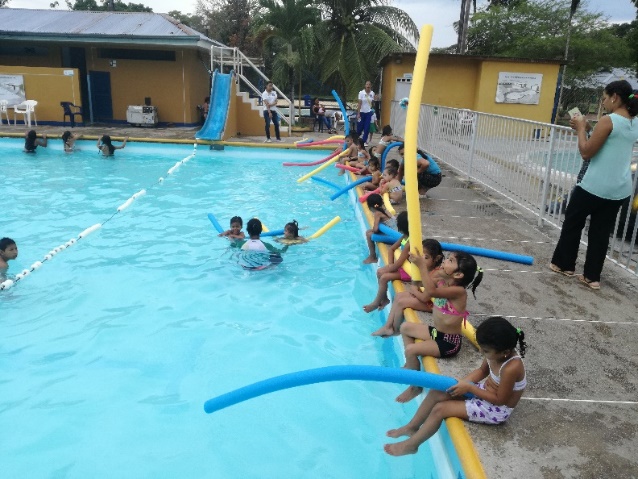 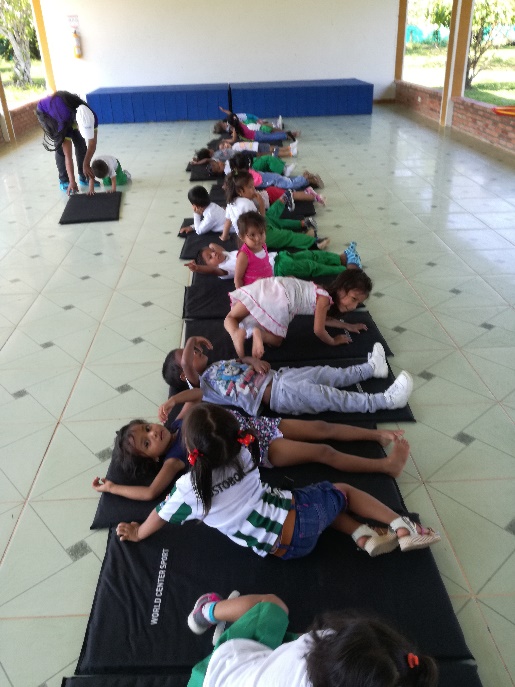 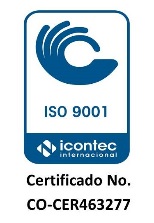 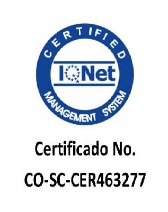 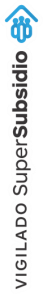 Compromiso Social
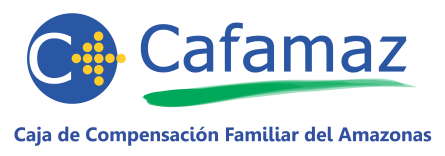 FONIÑEZ – CONVENIO BATUTA Y YAMAHA MUSICA
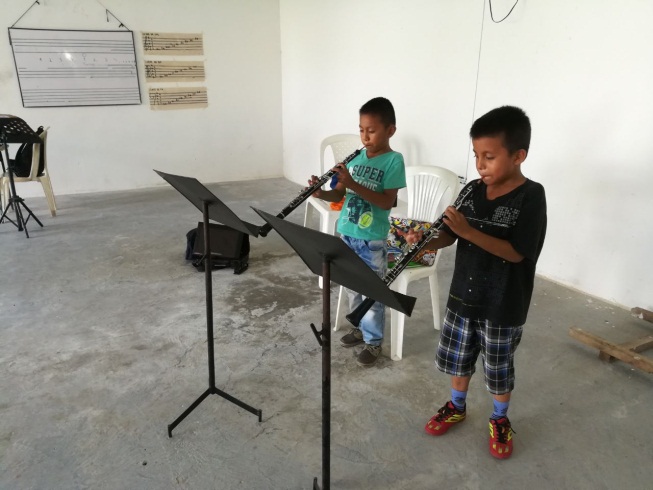 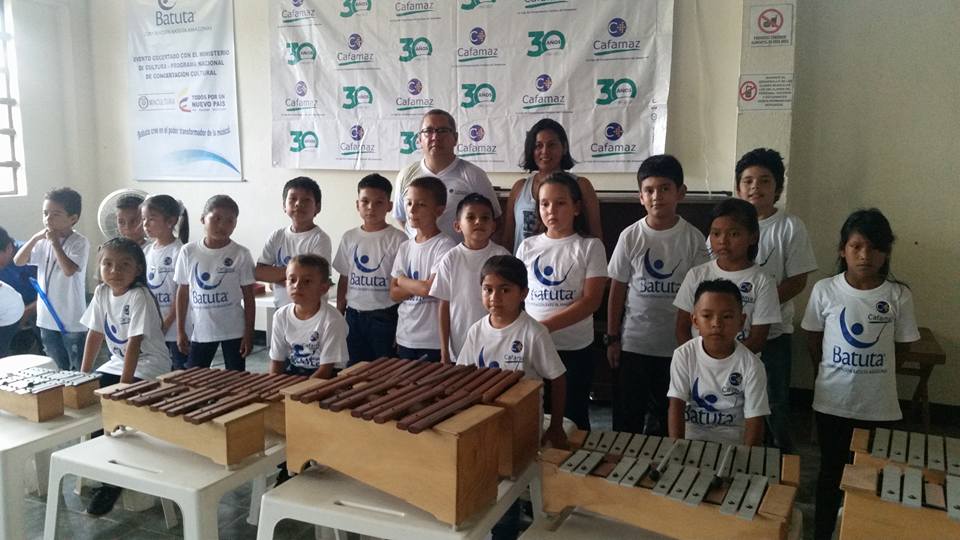 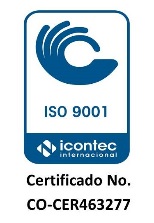 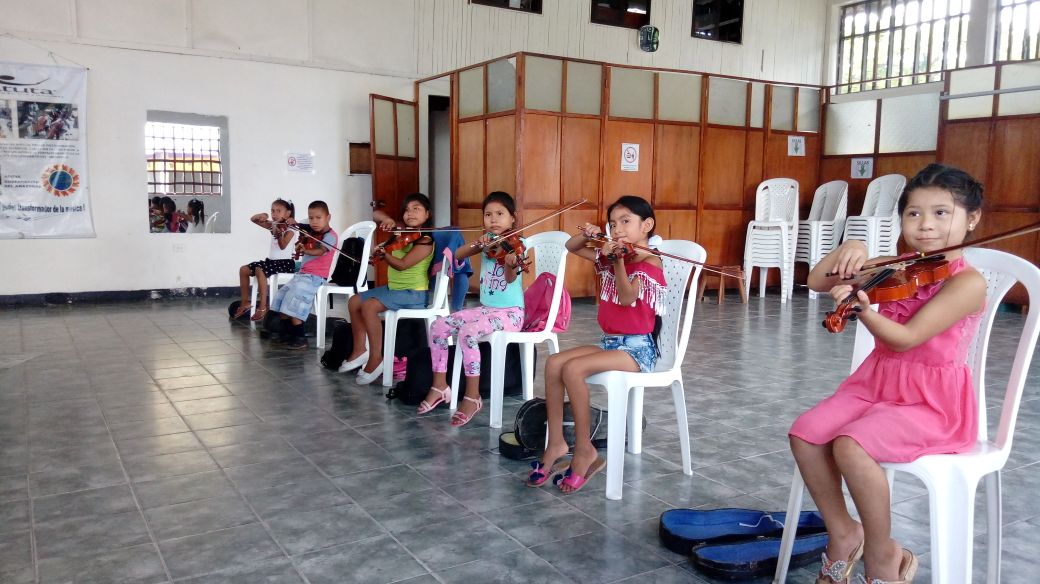 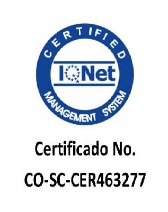 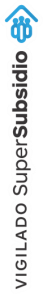 Compromiso Social
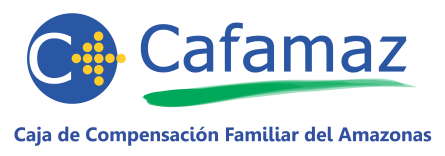 FIN DE LA PRESENTACION
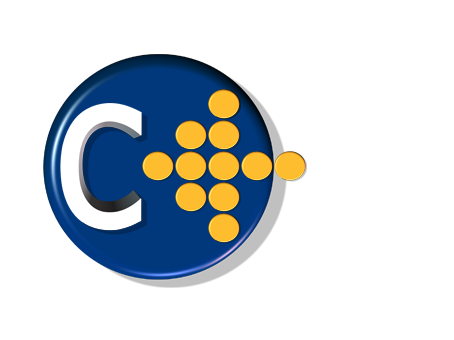 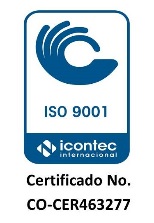 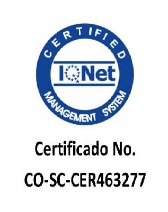 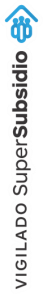 Compromiso Social